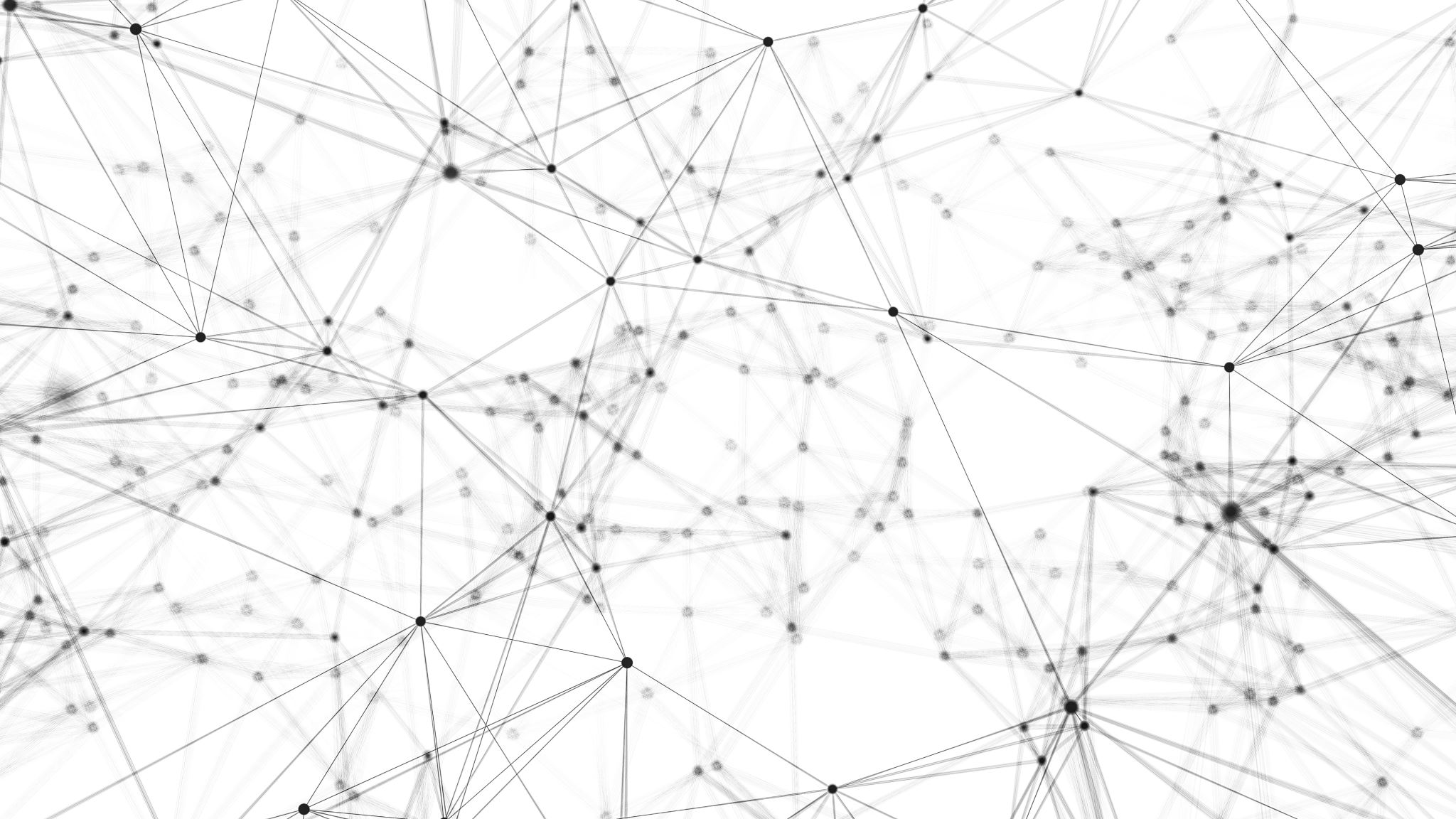 Simple Present Tense
Simple Present Tense is used to express;
an activity at present time
habitual action
general truth
Affirmative Form of Verbal Sentence
Subject: I, You, We, They
Subject + infinitive (V1)

Subject: He, She, It
Subject + infinitive (V1+s/es)
Example:
They go to school every morning
We eat rice everyday
My mother makes a cake every Sunday
John drives a taxi
The sun rises from the east
The moon goes round the earth
Example:
Verb 1+ “s”
Bark –>Barks 
Set –> sets
Speak –> speaks
Sing –> sings
Read –> reads
  Verbs that close with “ch, o, s, sh, x, z”, adding by “es”
Reach –> reaches
Go –> goes 
Fix –> fixes 
Kiss –> kisses 
Wish –> wishes
Example:
Verbs that end with “y” and are preceded  by consonant, then the “y” suffix is changed to “i” then added “es”
Study –> studies
Carry –> carries
Try –> tries
Fly –> flies
Reply –> replies
If it started with modal, we don’t need to add “s/es”
Can open 
Must close
Negative Form
Subject: I, you, we, they
    Subject + do + not +V1

 Subject: He, she, it
    Subject + does + not + V1
Note:
In negative form, the addition of “s/es” is omitted.
Example;
They do not help me
She does not visit her mother every week
I do not read a newspaper every morning
Interrogative Form
Subject: I, you, we, they
	Do + subject + V1

Subject: He, she, it
	Does + Subject + V1
Example:
Does he work hard everyday?
	Yes, he does 
	No, he doesn’t
Do they visit their uncle every Sunday?
	Yes, they do
	No, they don’t
Nominal Sentences
Note:
Non verb can be a noun, adjective, or adverb
To be (am, is, and are) depends on the subject
I am, She/He/It is, and You/We/They are
Subject + To be + Non verb
Example:
We are lawyers. 
 I am very sad.
She is here.
BUT…….
If the sentence is started by auxiliary verb, the TO BE are changed.
Example:
She can be here
They must be happy
Nominal negative formula:
Subject+ To be + not + Non verb

Note:
Nominal negative sentences are formed by adding not behind to be.
Example:
We are not lawyers
I am not very sad
She is not here
Interrogative Form
To be + subject + Non Verb ?
Example:
-Are we lawyers?
Yes, we are
No, we are not
Interrogative Form using question word.
Question word + to be + subject
Example:
What is he?
	He is a teacher
Where is she?
	she is in the house
Nominal  sentence is used for;
To express an activity at present time or habitual action
	ex:
	* She is a nurse
	* I am here now
To express general truth
	ex:
	* ice is cold
	* fire is hot